Проект выполнил Ежов Д.В.МОУ СОШ №5 г. КоряжмаНаучный руководитель: Мартыненко В.Е.Тема: «Времена активного залога                  в английском языке»Коряжма, 2018
Оглавление
Введение (3)
Тест на проверку уровня знаний времен (4-5)
Present tenses (Настоящие времена) (7)
      -Present Simple (8-9)
      -Present Progressive (10-11)
      -Present Perfect (12-13)
      -Present Perfect Progressive (14-15)
Future tenses (Будущие времена) (16)
      -Future Simple (17-18) 
      -Future Progressive (19-20)       
      -Future Perfect (21-22)
      -Future Perfect Progressive (23-24)
Past tenses (Прошедшие времена) (25)
      -Past Simple (26-27)
      -Past Progressive (28-29)
      -Past Perfect (30-31)
      -Past Perfect Progressive (32-33)
Итоговый тест (34-35)
Заключение (36)
Источники информации (37)
Ведение
Объект исследования: времена активного залога в английском языке.
Цель работы: собрать полную информацию об образовании форм времён, рассмотреть случаи их употребления.
Задачи: проверить уровень знаний учащихся по данной теме, расширить и углубить знания по английскому языку, закрепить изученный материал.
Методы исследования: обработка теоретического материала, классификация и анализ времён активного залога, работа со словарём.
Актуальность: недостаточность информации по теме времена активного залога в рамках школьной программы. 
Практическая значимость: возможность применения полученных знаний в жизни, приобщение к культуре изучаемого языка.
Апробация:  работа была продемонстрирована ученикам 11 класса.
1.    Maria__________ German at evening classes this term.
a. Is studying                   b. studies                c. study      d. does study
2.    I __________ out last night. I was too tired.
a. didn’t go   b. wasn’t going   c. didn’t went    d. haven’t gone.
3.    __________ my cousine 4 times today but her number’s always engaged.
a. phoned      b. I’d phoned      c. I’ve phoned       d. I’ve been phoning
4.    __________ the dentist after school so I can’t play tennis with you
a. I’ll visit     b. I’m going to visit    c. I’m visiting     d. I visit
5.    Where __________?” “In a village near London.
a. lives your uncle b. have your uncle lived   c. does your uncle live   d. is your uncle living
6.    Lisa was driving into town when she__________ out of petrol
a. Was running            b. run    c ran            d. had run
7.    I’ll write to you as soon as __________ my exam results
a. I know   b. I’ll know C I’m going to know    d. I’ve known my exams
8.    The builders __________ the house by the end of this week
a. have finished            b. will have finished     c. will have been finishing    d are finishing
Ключи к тесту №11)a2)a3)c4)c5)c6)c7)a8)b
Времена активного залога в английском языке
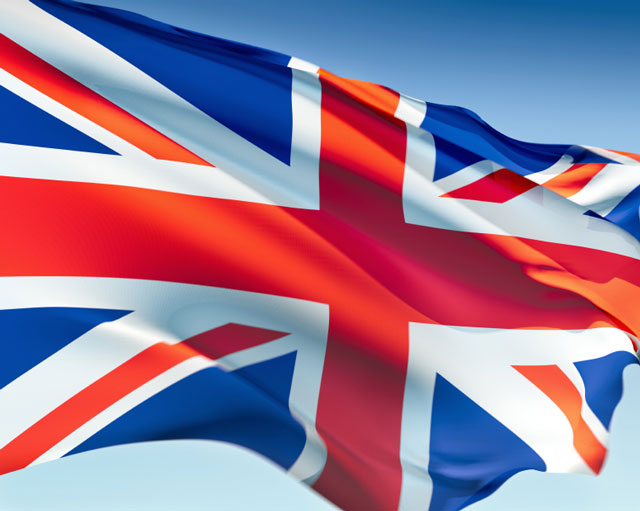 Present tenses (настоящие времена)
Present Simple (Настоящее простое)
Present Progressive (Настоящее длительное)
Present Perfect (Настоящее завершённое)
Present Perfect Progressive (Настоящее завершённо-длительное)
Present simple (настоящее простое) образование
Употребление Present simple
Общие факты. Present Simple нужно использовать для общих фактов о жизни, которые верны всегда.                                                                                                                                          Ice melts at 0 degrees (Лед тает при 0 градусов).
Вещи и явления, которые более или менее постоянны.                                                                                       They live in Kongo. – Oни живут в Конго.
Регулярные события. Present Simple стоит использовать для всего, что происходит с какой-либо регулярностью – будь это хоть раз в минуту, раз в год или раз в тысячу лет.                                                            I get up at seven o’clock. Я встаю в 7 часов.
События в будущем. Если добавить в предложение какое-то указание на будущее (Tomorrow, in a week, next year и т.д.), то можно использовать Present Simple. Это используется для запланированных событий или событий, которые происходят регулярно, по расписанию.                                                                                                                                                Tomorrow is Friday. Finally! Завтра пятница. Наконец-то!
Пересказ книг, фильмов, историй. Если вы пересказываете книгу, рассказ, или, например, анекдот то это нужно делать в Present Simple.                                                                                                                  Harry Potter saga in one sentence: A boy wizard learns magic and fights the Dark Lord. Вся сага о Гарри Поттере в одной фразе: мальчик-волшебник учится магии и сражается с Темным Властелином.
Present Progressive (Настоящее длительное) образование
Употребление Present Progressive
Действие происходит непосредственно в момент речи.                                                                          The baby is crying. - Ребенок плачет
Действие длится ограниченный период времени.                                                                                   She is staying in London for a couple of weeks. — Она будет в Лондоне пару недель.
Что-либо меняется, растет или развивается.                                                                                               Life is changing fast. — Жизнь быстро меняется.
 Новое состояние контрастирует с предыдущим.                                                                                  Most women aren’t staying home these days. — В наше время большинство женщин не сидит дома. 
Действие начинается до и продолжается после указанного времени.                                                             At nine o’clock they are usually having breakfast. — В девять они обычно завтракают.
Действие повторяется снова и снова или происходит непрерывно.                                                               You are always losing your keys. — Ты всегда теряешь свои ключи.
Настоящее продолженное время может использоваться для обозначения договоренностей и запланированных в будущем действий.                                                                                                                     I’m going to the dentist tomorrow. — Завтра я иду к стоматологу.
Present Perfect (Настоящее завершённое) образование
УПОТРЕБЛЕНИЕ Present Perfect
Совершенное действие без указания на время. Важен результат, а не время.                                                          I have tidied the room. — Я убрался в комнате.
Действие, начавшееся в прошлом и продолжающееся до настоящего момента.                                                    I’ve worked here for 15 years. – Я работаю здесь 15 лет.
Только что законченное действие.                                                                                                                                          He has just delivered the package. — Он только что доставил посылку.
Действие произошло в период, который еще не завершен на момент речи.                                              She has returned from Syria this week. –Она вернулась из Сирии на этой неделе.
 Present Perfect употребляется вместо Future Perfect в условных предложениях I-го типа для выражения действия, которое закончится до момента в будущем.                                                                            I’ll stay with Peter until he has finished everything. – Я останусь с Питером, пока он все не закончит.
Present Perfect Progressive (Настоящее завершённо-длительное) образование
Употребление Present Perfect Progressive
Действия, начатые в прошлом и продолжающиеся в данный момент времени.                                                I’ve been standing here for two hours. – Я простояла здесь на протяжении двух часов. (И я всё ещё стою здесь.)
Present Perfect Progressive используется для выражения злости, недовольства и раздражения.                                                                                                                                  His sister has been giving away a lot of our insider information, so she needs a good lawyer. – Его сестра выдала много нашей конфиденциальной информации, так что ей нужен хороший адвокат.
Действие, которое началось в прошлом, продолжалось в течение некоторого времени и закончилось непосредственно перед разговором.                                                                                                                    Do you like this cake? I have been baking it since morning.Тебе нравится этот пирог? Я пекла его с самого утра.
Future tenses
Future Simple (Будущее простое)
Future Progressive (Будущее длительное)
Future Perfect (Будущее завершённое)
Future perfect Progressive (Будущее завершённо-длительное)
Future simple (будущее простое) образование
Употребление future simple
Описание простого однократного действия в будущем.                                                                                          I will see you tomorrow. – Увидимся завтра.
Описании повторяющихся, регулярных действий в будущем.                                                                                         She will take English lessons twice a week. – У нее будут уроки английского дважды в неделю.
Для выражения простых фактов в будущем.                                                                                                                It will be cold in December. – В декабре будет холодно.
Для выражения последовательных действий в будущем.                                                                                             I cannot wait for my vacation. I will go to the river, swim and fish every day.Не могу дождаться своего отпуска. Буду каждый день ходить к речке, купаться и ловить рыбу.	
Для выражения предсказания (часто предложение начинается с I think, I hope).                                                            I think it will be rain today. – Я думаю, сегодня будет дождь.
Future Progressive (Будущее длительное) образование
Употребление Future Progressive
Длительные действия или процессы, которые будут происходить в определенный момент в будущем. 	                                                                                                                    At 10 Magda will be having her morning cup of coffee. – В 10 Магда будет пить свой утренний кофе.
Длительные действия или процессы, которые будут происходить в определенный промежуток времени в будущем.                                                                                                                                                        From 9 till 10 John will be writing in his study. – С 9 до 10 Джон будет работать в кабинете.
Действие или событие, ожидаемое говорящим.                                                                                                       Megan will be coming to lunch. – Меган придет к ланчу (говорящий ожидает, что она придет).
Запланированные действия.                                                                                                                  Lara will be flying to New York next morning. – Лара летит в Нью-Йорк следующим утром.
Future Perfect (Будущее завершённое) образование
Употребление Future Perfect
Действие, которое закончится до определенного момента в будущем.                                                                       I will have finished my essay by 5 tommorrow.  – Завтра к 5 часам я закончу писать эссе.
Future perfect Progressive (Будущее завершённо-длительное) образование
Употребление Future perfect Progressive
Продолжительные действия, которые продлятся до определенного момента в будущем.                                                                                                                                                                      I will have been working on this project for 2 months by the end of this week. – Я буду работать над этим проектом на протяжении двух месяцев к концу этой недели.
Past tenses
Past Simple (Простое прошедшее)
Past Progressive (Прошедшее длительное)
Past Perfect (Прошедшее завершённое)
Past Perfect Progressive (Прошедшее завершённо-длительное)
Past Simple (Простое прошедшее) образование
Употребление Past Simple
Указание на простое действие в прошлом.                                                                                                        I saw Jeremy in the bank. - Я видел Джереми в банке.
Регулярные, повторяющиеся действия в прошлом.                                                                                                       The old man often visited me. - Старик часто меня навещал.
Перечисление последовательности действий в прошлом.                                                                                       I heard a strange sound, looked back, and saw a huge cat sitting on the table. - Я услышал странный звук, обернулся и увидел здоровенного кота, сидящего на столе.
Действия, которые не могут повториться.                                                                                                                Mary won a Math medal when she was a schoolgirl. – Мэри выиграла медаль по математике, когда была школьницей.
Past Progressive (Прошедшее длительное) образование
Использование Past Progressive
Указание на процесс, происходивший  в конкретный момент времени в прошлом.                                           I was sleeping when someone knocked at the door. - Когда я спал, кто-то постучал в дверь. 
Одновременные действия в прошлом.                                                                                                             They were drinking a cup of coffee while they were sitting at that restaurant. – Они пили кофе, когда сидели в том ресторане.
Запланированные действия, которые не произошли.                                                                                              Tom was planning to buy these tickets for the concert but forgot his wallet at home. – Том собирался купить эти билеты на концерт, но забыл свой кошелек дома.
Выражение неодобрения.                                                                                                                             He was always interrupting me when I was talking. – Он постоянно меня перебивал, когда я говорил.
Past Perfect (Прошедшее завершённое) образование
Употребление Past Perfect
Действие, закончившееся до определенного момента в прошлом, на которое может указывать точная дата или час, начало другого действия или контекст.                                                                                        After the Sun had set, we saw thousands of fireflies. - После того, как зашло солнце, мы увидели тысячи светлячков.  
Перечисление действий в прошлом, произошедших до времени повествования в целом.                                                                                                                                                     I finally caught Lucky and looked around. The nasty dog had scratched the furniture, had torn the wallpapers and had eaten my lunch on the table. - Я наконец поймал Лаки и осмотрелся вокруг. Мерзкая собака исцарапала мебель, порвала обои и съела мой обед на столе.
Видимый результат в прошлом.                                                                                                                                She was upset. She had torn her favorite dress. – Она была расстроена. Она порвала свое любимое платье.
Действия, предшествующие другим действиям в прошлом.                                                                                 Tom had drunk a cup of coffee before going to work. – Том допил чашку кофе перед тем, как пойти на работу.
Past Perfect Progressive (Прошедшее завершённо-длительное) образование
Употребление Past Perfect Progressive
Продолжительные действия, завершенные до определенного момента в прошлом.                                         They had been sitting here since last evening before they bought the tickets. – Они сидели здесь с прошлого вечера, пока не купили билеты.
1)We … along the forest road when it started snowing.
1.was walking
2. had walked
3. were walking
4. had been walking
7)I wonder if Wayne is ill – he … thinner and thinner.
1.got
2.is getting
3.gets
4.will get
2)By the time he retires Professor Baker ... more than twenty different courses.
1.will teach
2. has taught
3.will has taught
4.will have taught
8)It’s nearly twenty years since my father … his brother.
1.saw
2.sees
3.has seen
4.had seen
3)Steve ... me at 9.30 last night.
1.called
2.used to called
2.calls
4.calling
4)When are you going to finish this test? I ... it already.
1.finished
2.finish
3.am finishing
4.have finished
5)James Watt ... the steam engine.
1.invented
2.had invented
3.invents
4.has invented
6)In the future, people ... their holiday in space.
1.spend
2.will spend
3.will be spending
4.are going to spend
Ключи к тесту №2  1)32)43)14)45)16)37)28)1
Заключение
Времена активного залога – одна из основных грамматических тем в английском языке.
Простые времена имеют больше всего случаев употребления.
Использование завершённых и длительных времен сложно осознается учащимися.
Источники информации
Таблицы  по образованию форм http://engblog.ru/category/grammar
http://english99.ru/present-simple/
https://skyeng.ru/articles/7-osobennostej-upotrebleniya-vremeni-present-continuous
https://preply.com/ru/
http://grammar-tei.com/category/грамматика/
https://grammarway.com/ru
Вопросы для теста №1 https://lingua-airlines.ru/articles/testy-po-vremenam-anglijskogo
Вопросы для теста №2 http://grammar-tei.com/future-continuous/